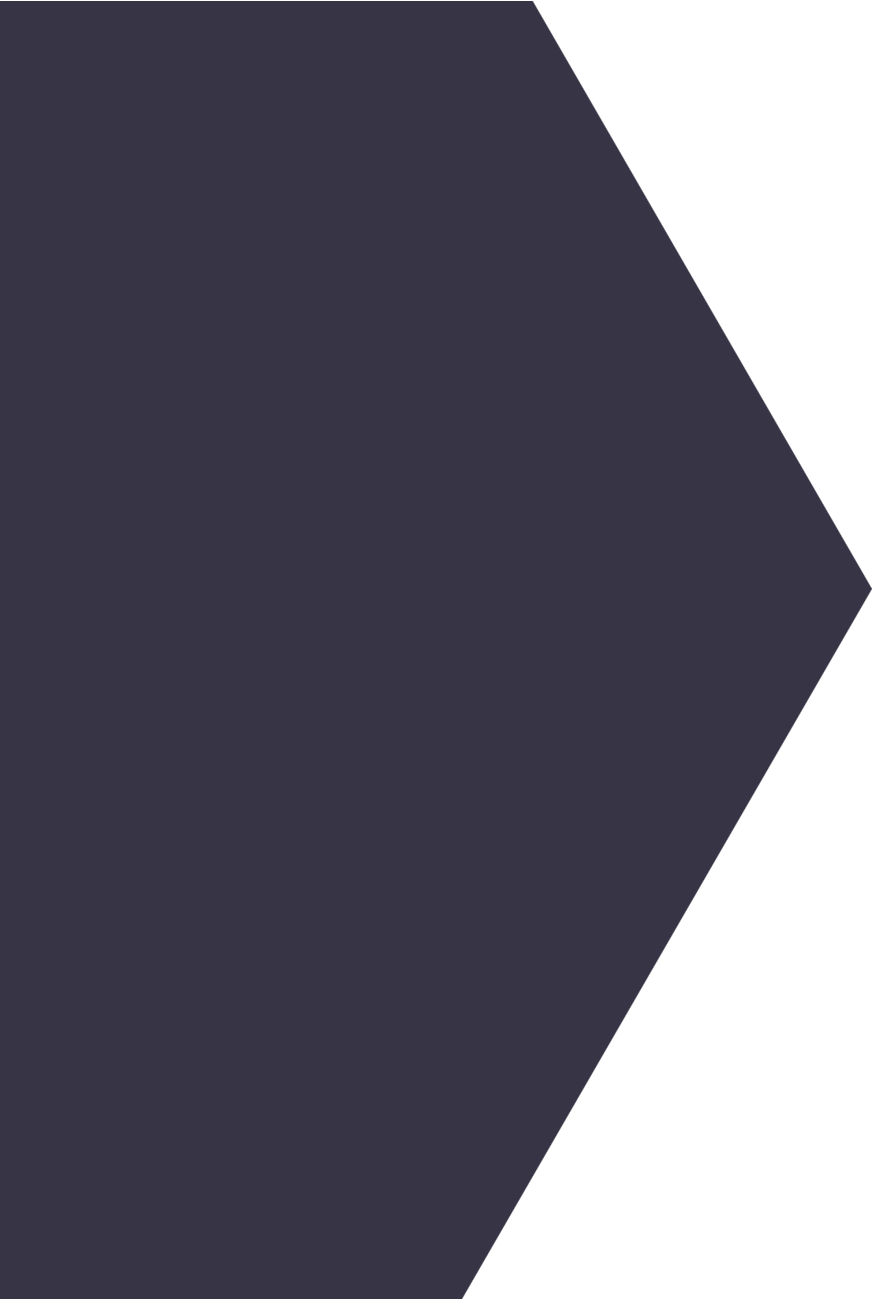 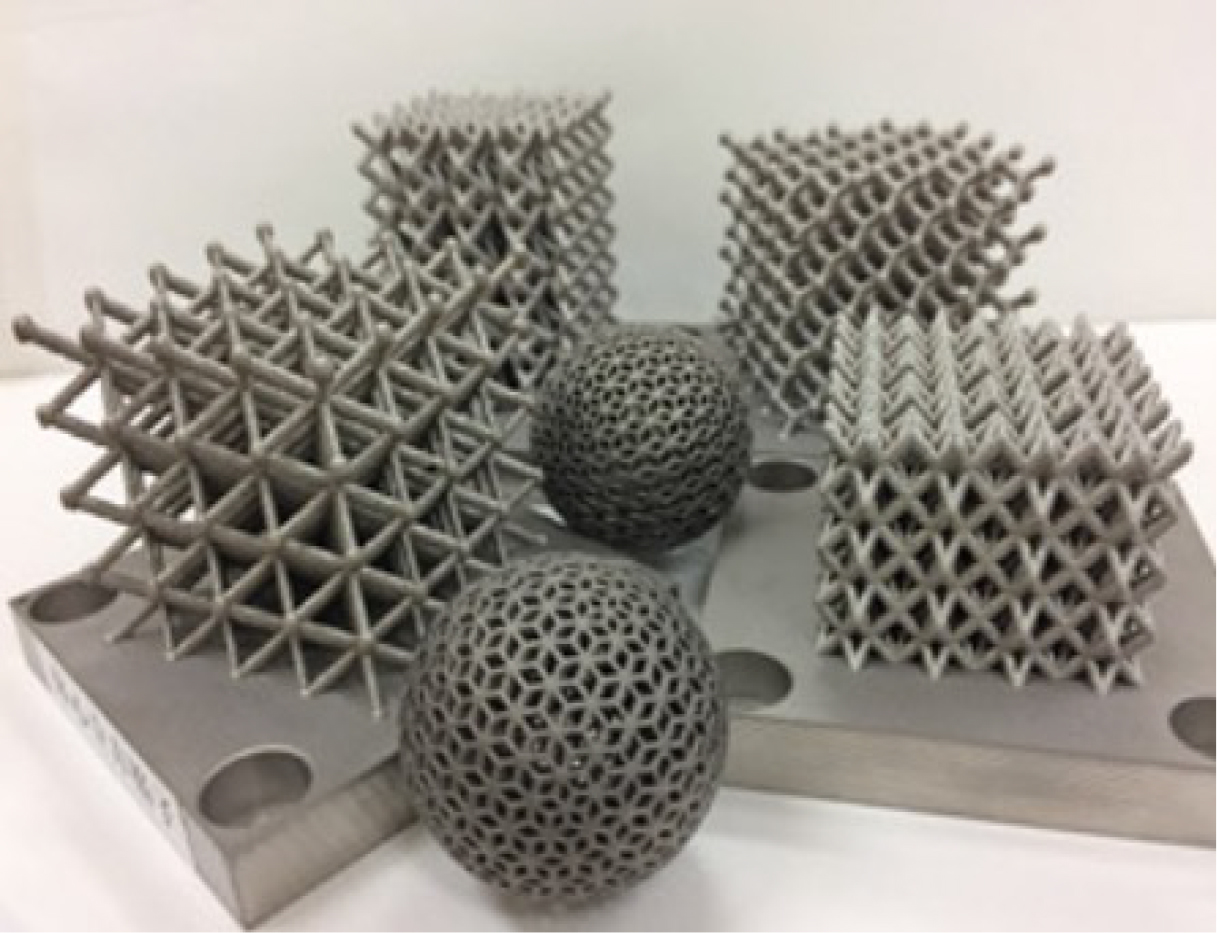 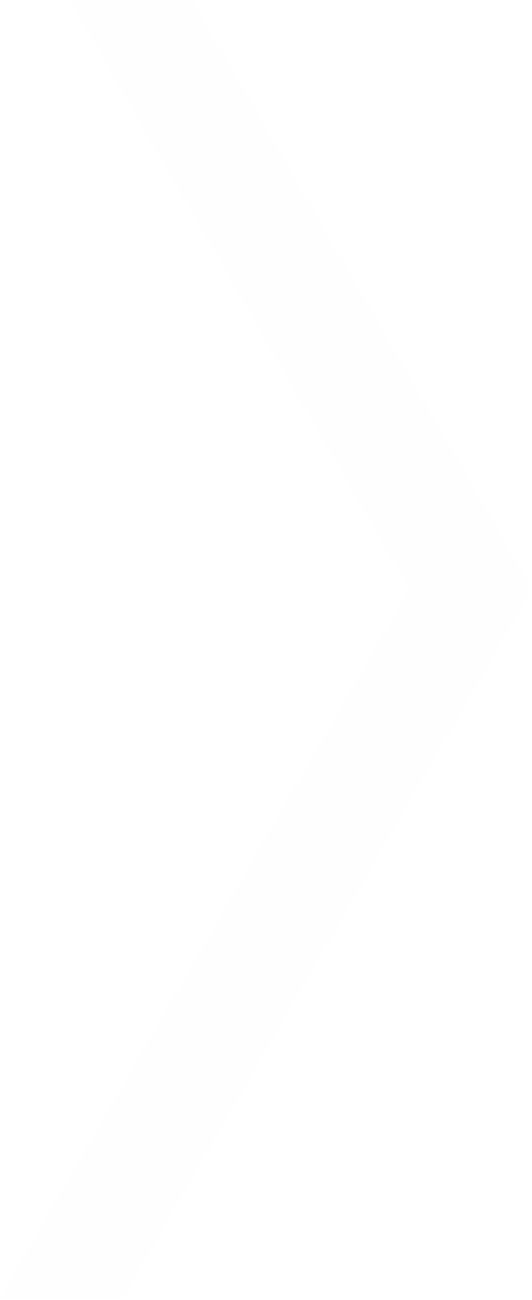 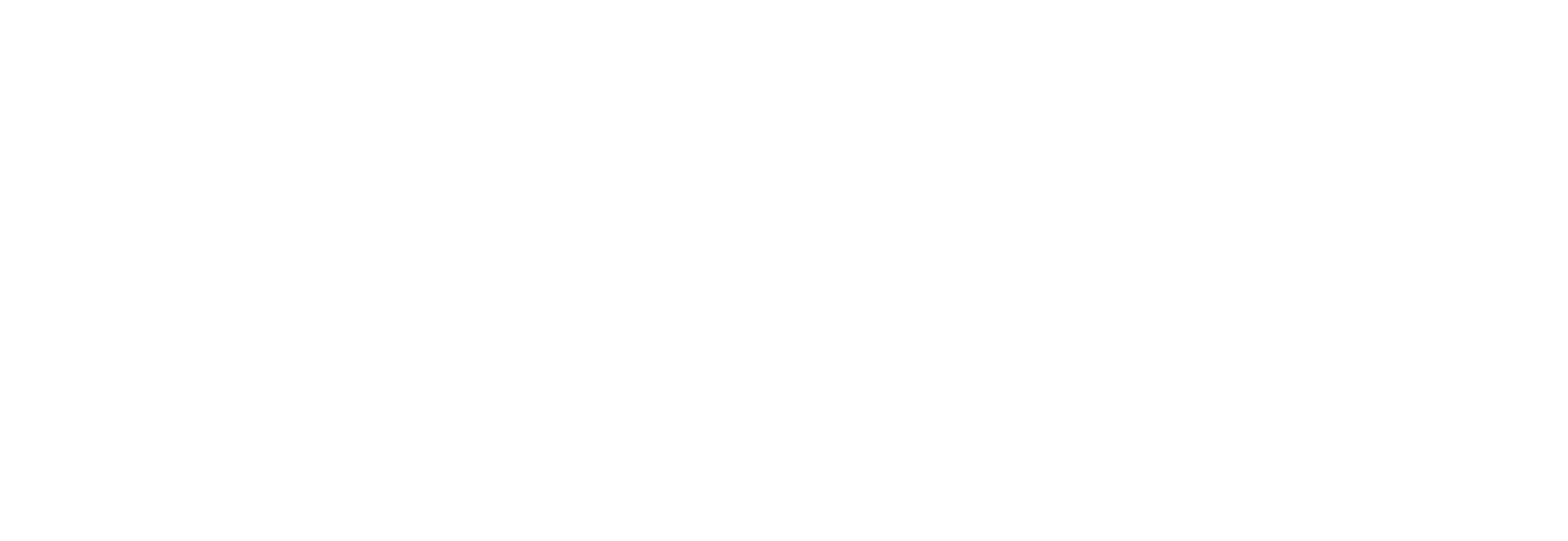 講演会 「オリックスレンテック㈱ 大型金属３D

　　プリンターおよび活用事例紹介」 のご案内
主催:（公財）長野県産業振興機構　長野センター
共　催：長野県工業技術総合センター　　　　　　 　信州ＡＭ研究会　　　     公益財団法人さかきテクノセンター
Nagano Industrial and Commercial Encouragement Organization
近年、金属積層造形法は、金属加工において困難とされていた「一体化」「軽量化」「中空化」が実現可能な工法として、注目されており、医療、航空宇宙、自動車分野において、実用化に向けた技術開発が盛んになってきています。
　今回の「新たな金属積層造形技術研究会」での講演会では、講師として、オリックスレンテック㈱の安田氏をお招きし、中国など海外のＡＭ事情や、AM技術の進化と普及拡大に向けての最新動向などを紹介します。参加をお待ちしております。
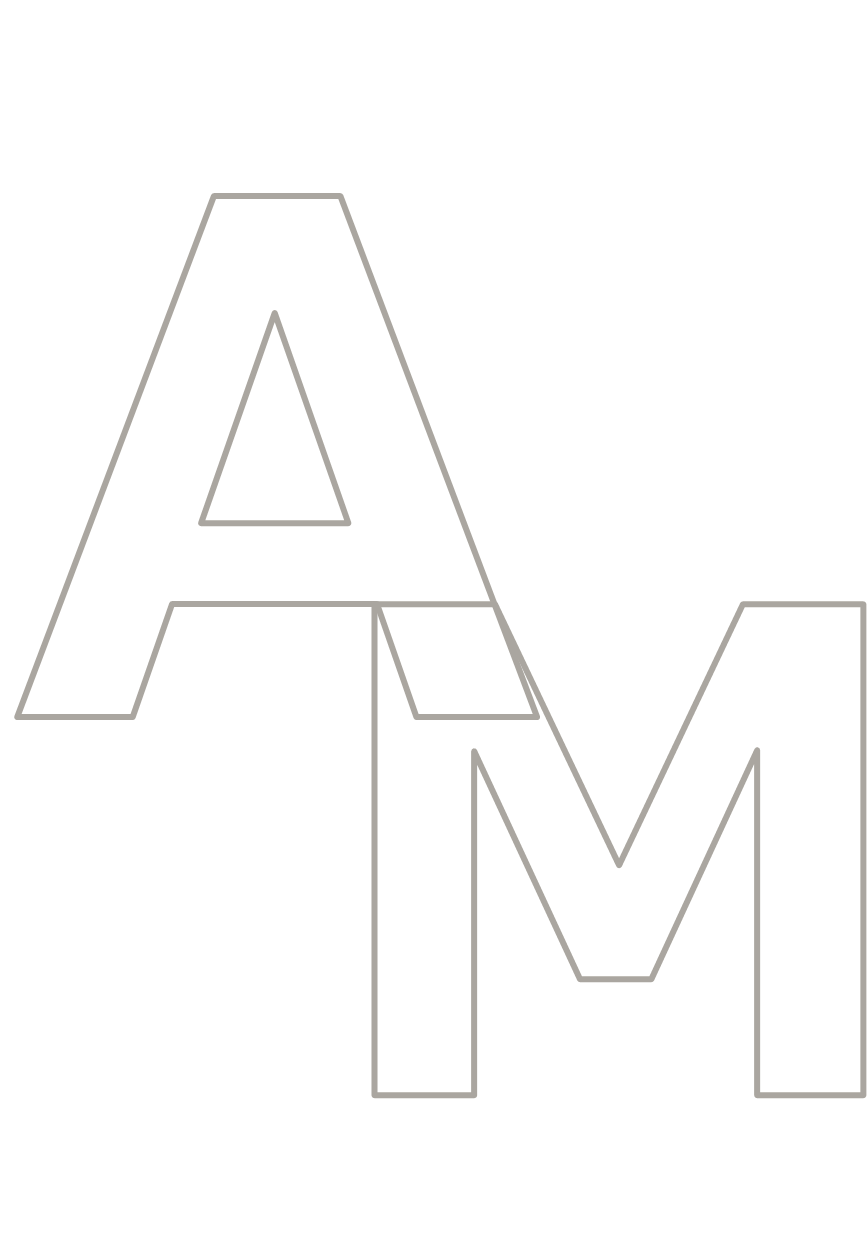 8月18日(月) 15:00 – 17:20（受付14:30）
開催日時
概　要
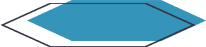 支援機関のアクティビティ紹介（１）「構造最適設計を活用した取り組み事例の紹介」　　　　　長野県工業技術総合センター　材料技術部門　設計支援部長　石坂　和明 氏（２）信州ＡＭ研究会の紹介　(視野を拡げるAM—展示会と現場からのインスピレーション)          信州ＡＭ研究会　会長　市川　大造　氏　　（３）さかき金属３Dプリンタ研究会の共同研究事例紹介　　　　　　　公益財団法人さかきテクノセンター　センター長　工藤　誠一　氏
申込方法
受講料
会場
必要事項を下記にご記入の上、8月12日(火)１３時までに下記までお申込みください。
無　料　＜ただし、懇親会ご参加の方は当日、別途会費(5,000円を予定)を会場にて申し受けます。＞
シャトレーゼホテル長野　3階 会議室 「飛翔」  　長野市七瀬1-1
会場参加　30名（先着順。会場が定員に達した場合はZoom参加をお願い致します。)
オンライン　(ZOOM)　100名
定員
演題　「大型金属3Dプリンター（BLT社）および活用事例紹介」
講師　オリックス・レンテック㈱　受託事業部　３Ｄプリンター事業推進チーム　安田　和磨　氏
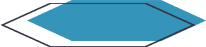 講　演
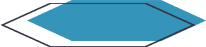 名刺交換・展示物紹介
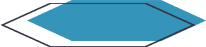 懇親会
参加費
無　料
シャトレーゼホテル長野　3階 「瑞鳳」  　17:30～　
当日、会費(5,000円を予定)を会場にてお支払いください。
新たな３Ｄ金属積層造形技術研究会　申込書　長野センターあて　FAX 026-225-6711
https://www.nice-o.or.jp/info/info-65280/
連絡先・詳細
公財）長野県産業振興機構　長野センター　担当：市村、佐藤（加）
詳細はこちらからも
ご覧いただけます。
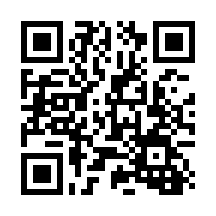 長野県工業技術総合センター内　３階